Понятие «Физическая культура»
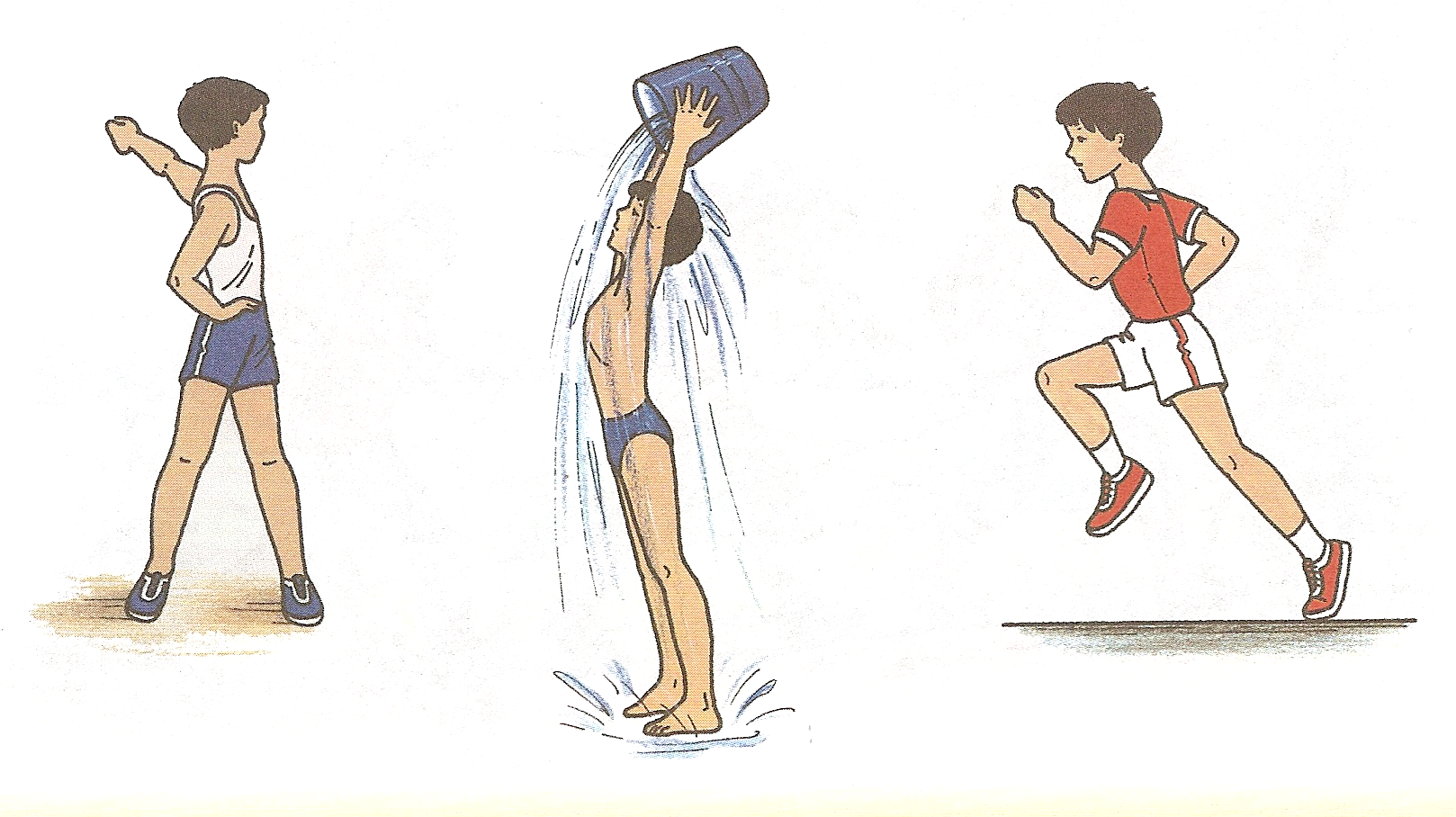 Что представляет собой физическая культура?
Физическая культура – это часть общей культуры общества.
Она включает:
систему физического воспитания
В чём смысл физической культуры?
а) в укрепление здоровья и воспитании физических качеств; 
б) в выполнении физических упражнений и повышении работоспособности; 
в) в совершенствовании природных, физических свойств людей
В совершенствовании природных, физических свойств людей
Физическая культура включает в себя научные знания по анатомии
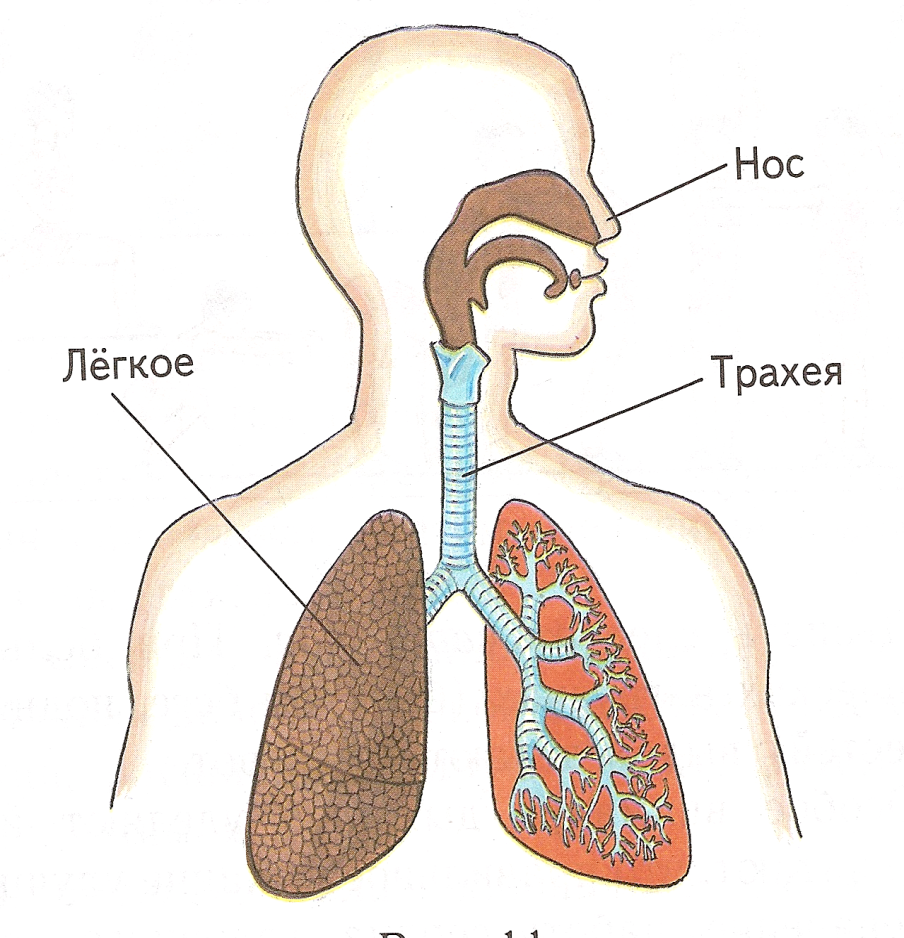 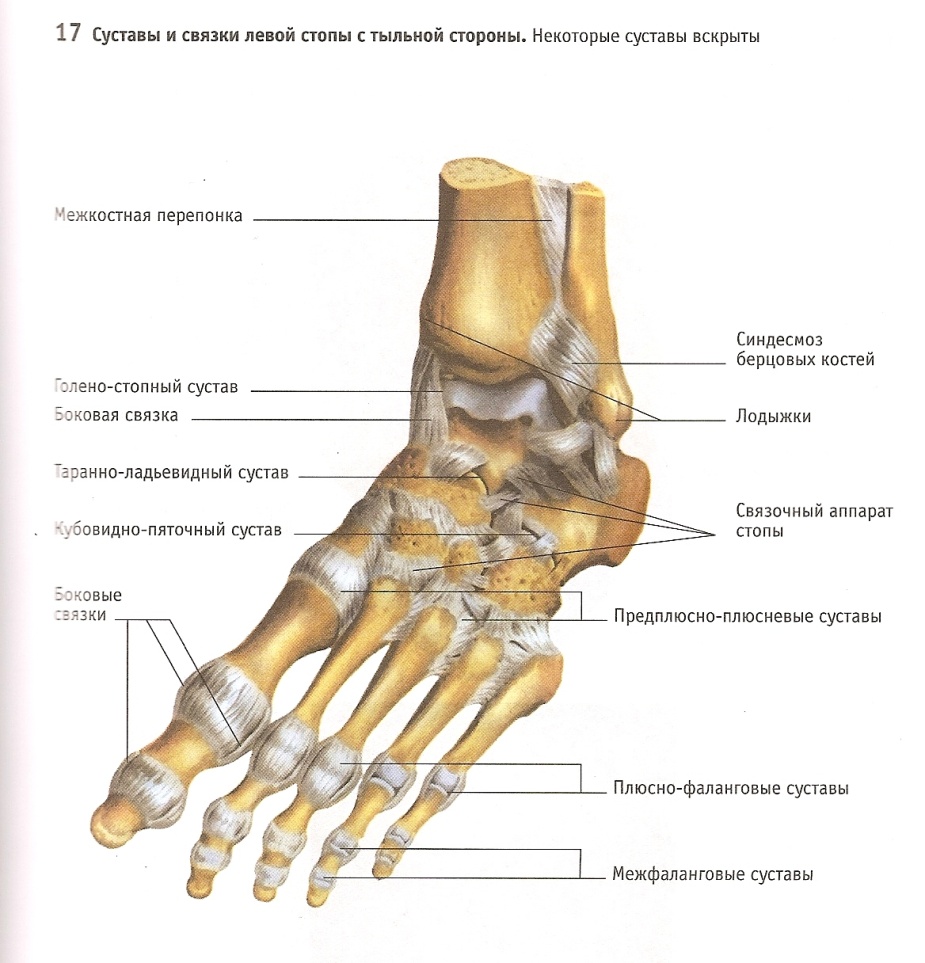 Как называется наука о строении и форме организма, его органов и их систем?
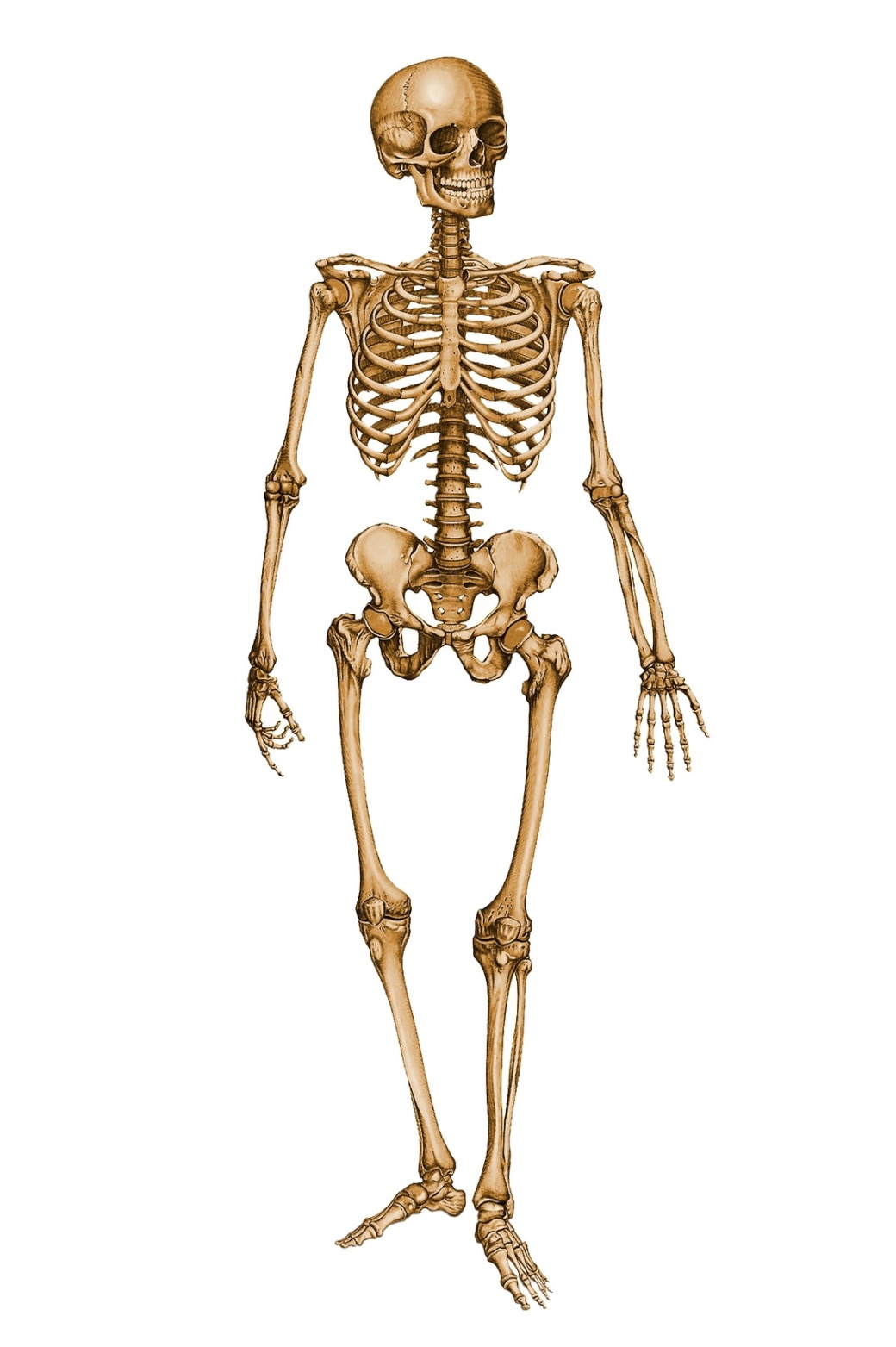 Скелет человека 
выполняет функцию: 
              а) энергетическую; 
           б) запасающую; 
           в) кроветворную; 
           г) транспортную
Количество крови у взрослого человека в среднем составляет около: 
а) 3 литров; 
б) 5 литров; 
в) 4 литра; 
г) 7 литров
Чтобы обеспечить сокращение мышц, кровь должна приносить 
   к ним: 
а) воду, кислород и углекислый газ; 
б) кислород и глюкозу; 
в) воду, глюкозу, кислород и белки; 
г) углекислый газ и воду